English
[e]- December, twelve, ten, seven
[ai]- nine, nineteen, five, ninety, July
[i]- six, sixteen, fifteen, fifty
[i:]- three, nineteen, fifteen
  [ə]-October, November, September
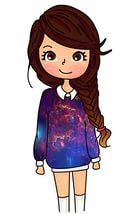 Hello! 
I am Ann! 
I am from Britain!
My birthday is on the 27th of February!
I think she would like to have…
I like …
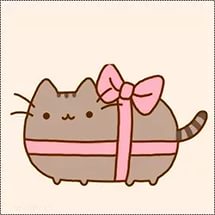 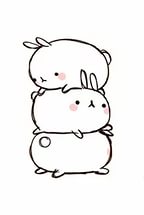 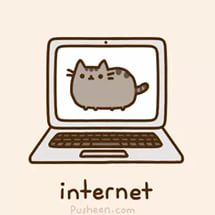 cats
rabbits
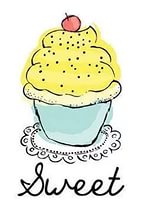 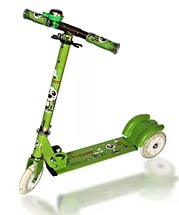 sweets
computers and computer games
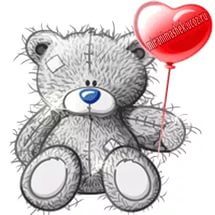 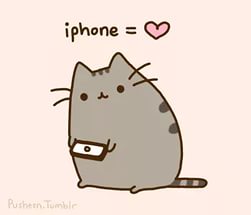 scooters
A teddy bear
Make up your dialogues
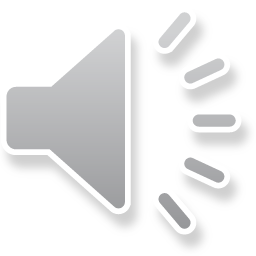 Поздравление!
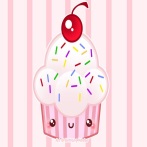 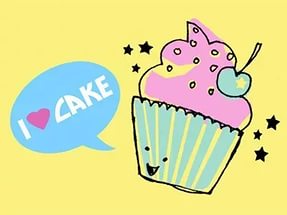 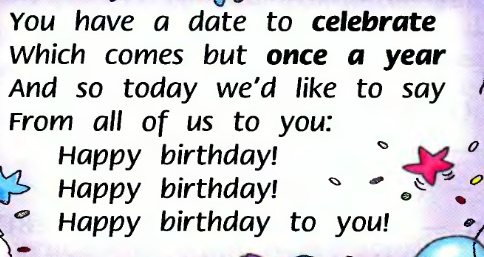 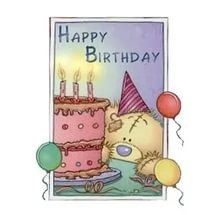 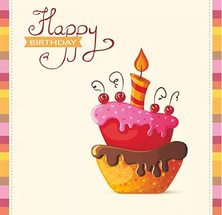 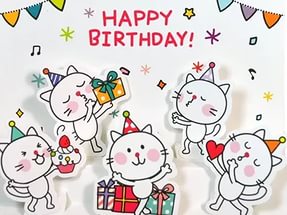 play
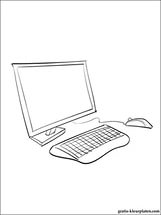 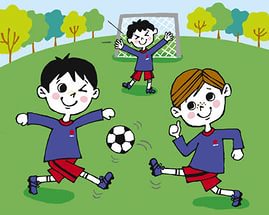 puzzles
computer games
football
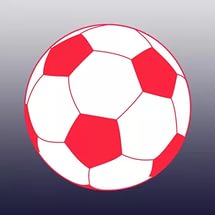 ball
play with
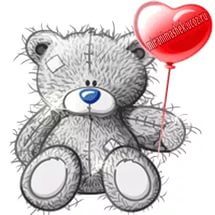 A teddy bear
A doll
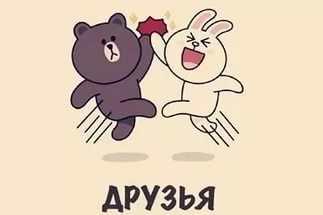 friends
Закончи предложения(с.73, у.3)
Закончи предложения(с.73, у.3)
Закончи предложения(с.73, у.3)
Закончи предложения(с.73, у.3)
Homework
Сделать открытку Энн на ее день рождения
Ответить устно на вопросы (с.74, у.6)